How to Make Paper Snowflake in Two Different Ways
Alyssa Jean Pantaleon
CO210-05
Dr. Kimberly Bunts-Anderson
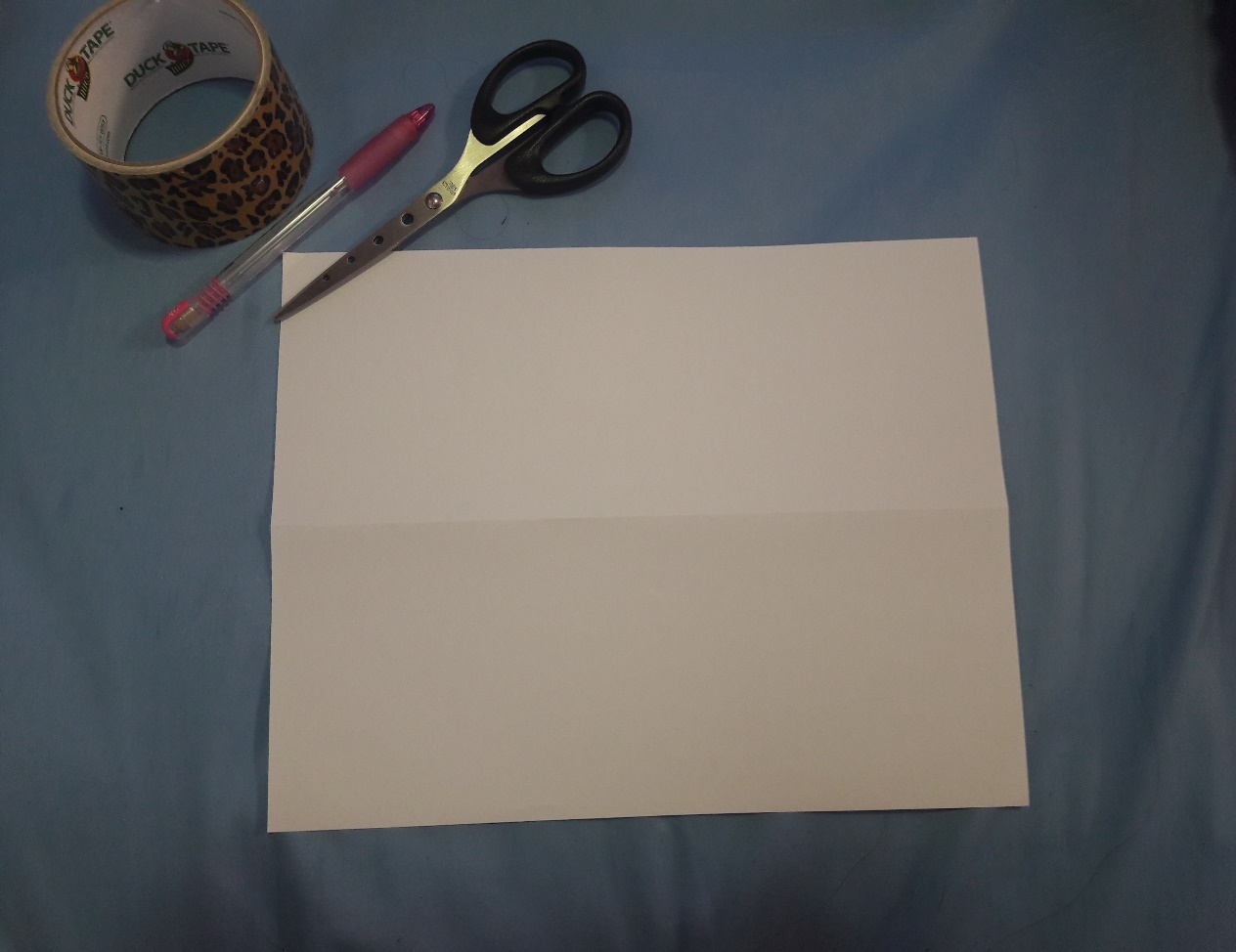 Materials
Paper
Duct tape (for outlining the circle)
Pencil
Scissors
If you’re using a circular paper…
Step 1: Outline circles using a duct tape and pencil.
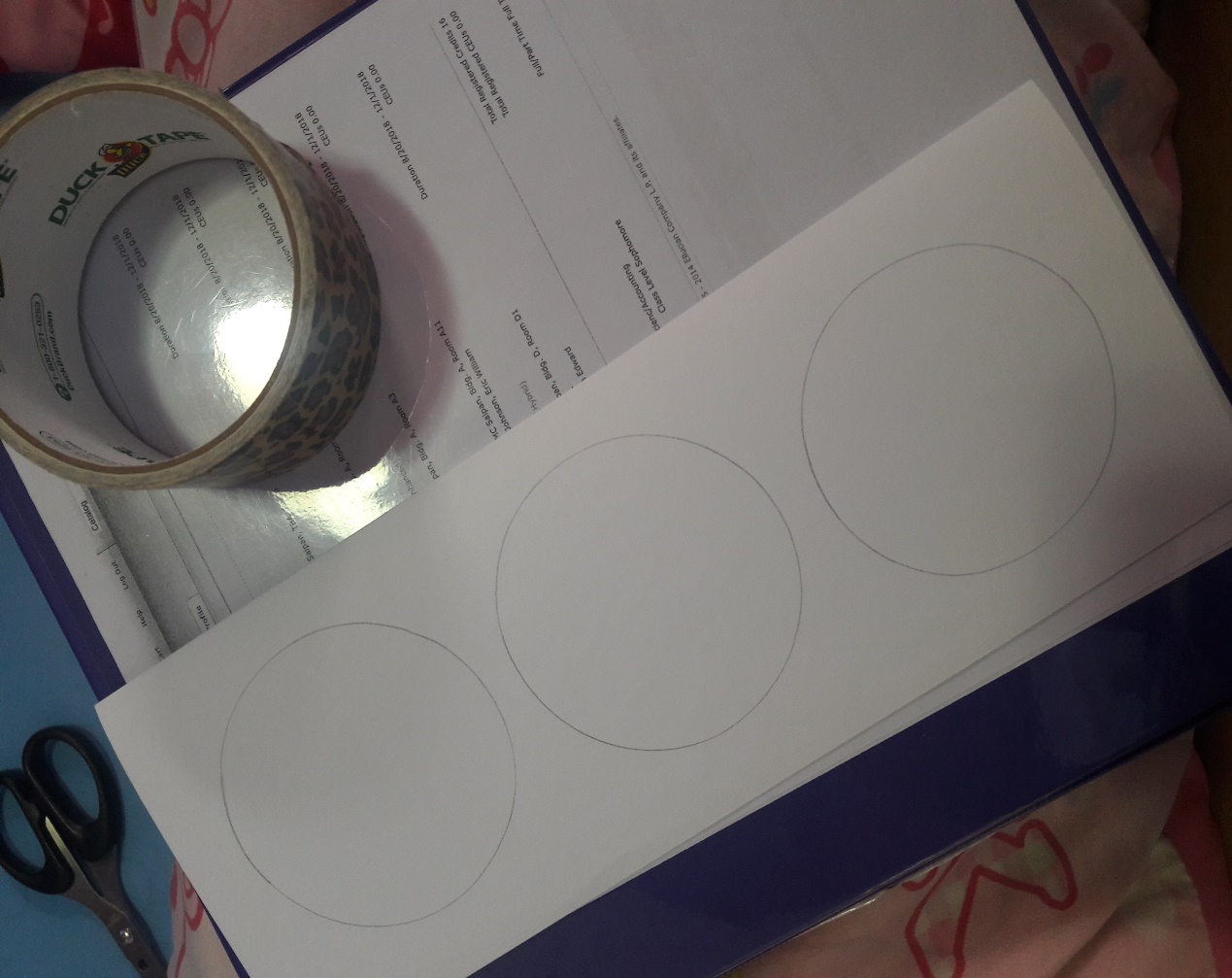 Step 2: Cut out the circles.
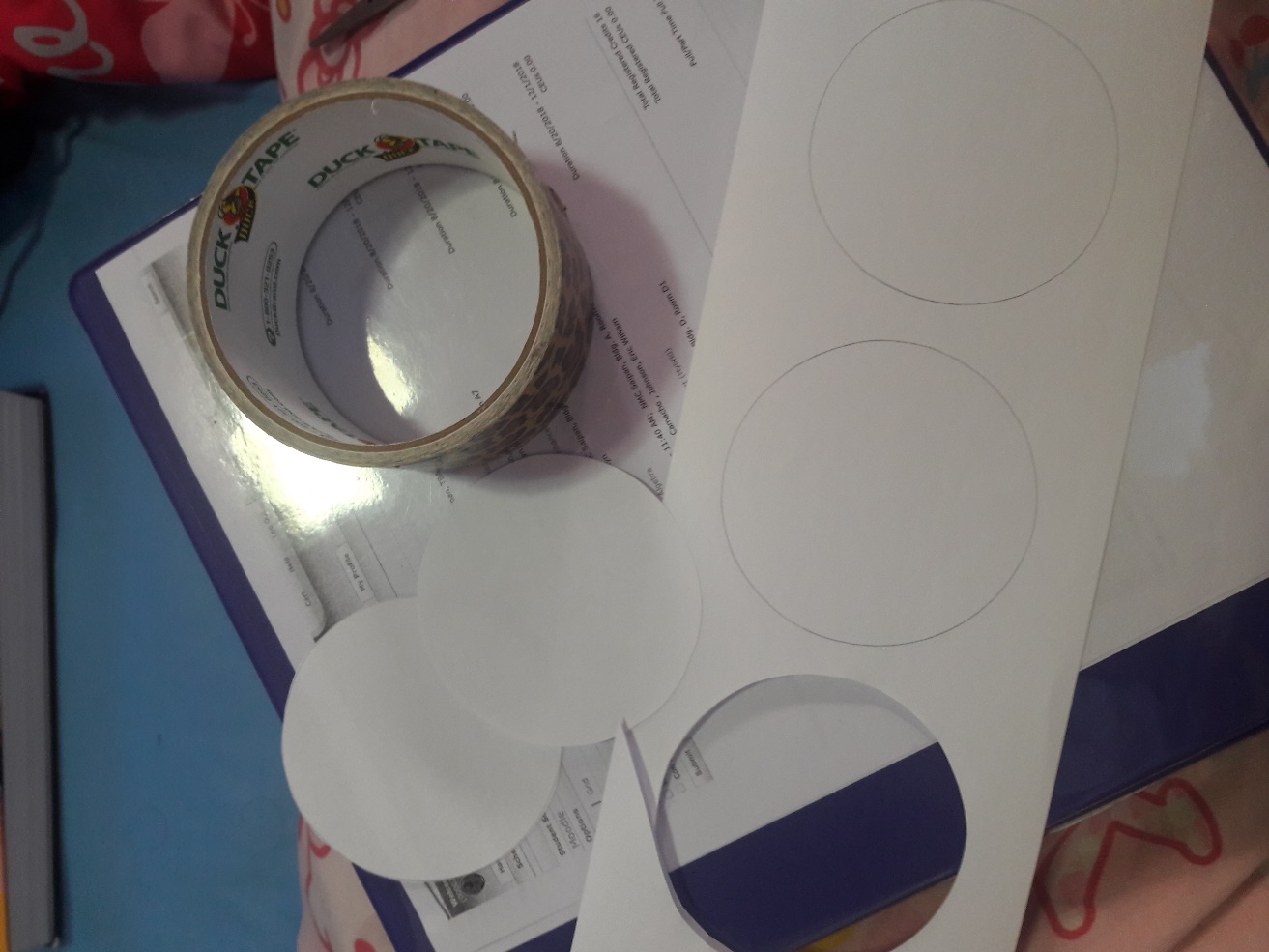 Step 3: When you’re done cutting out the circle, fold it in half.
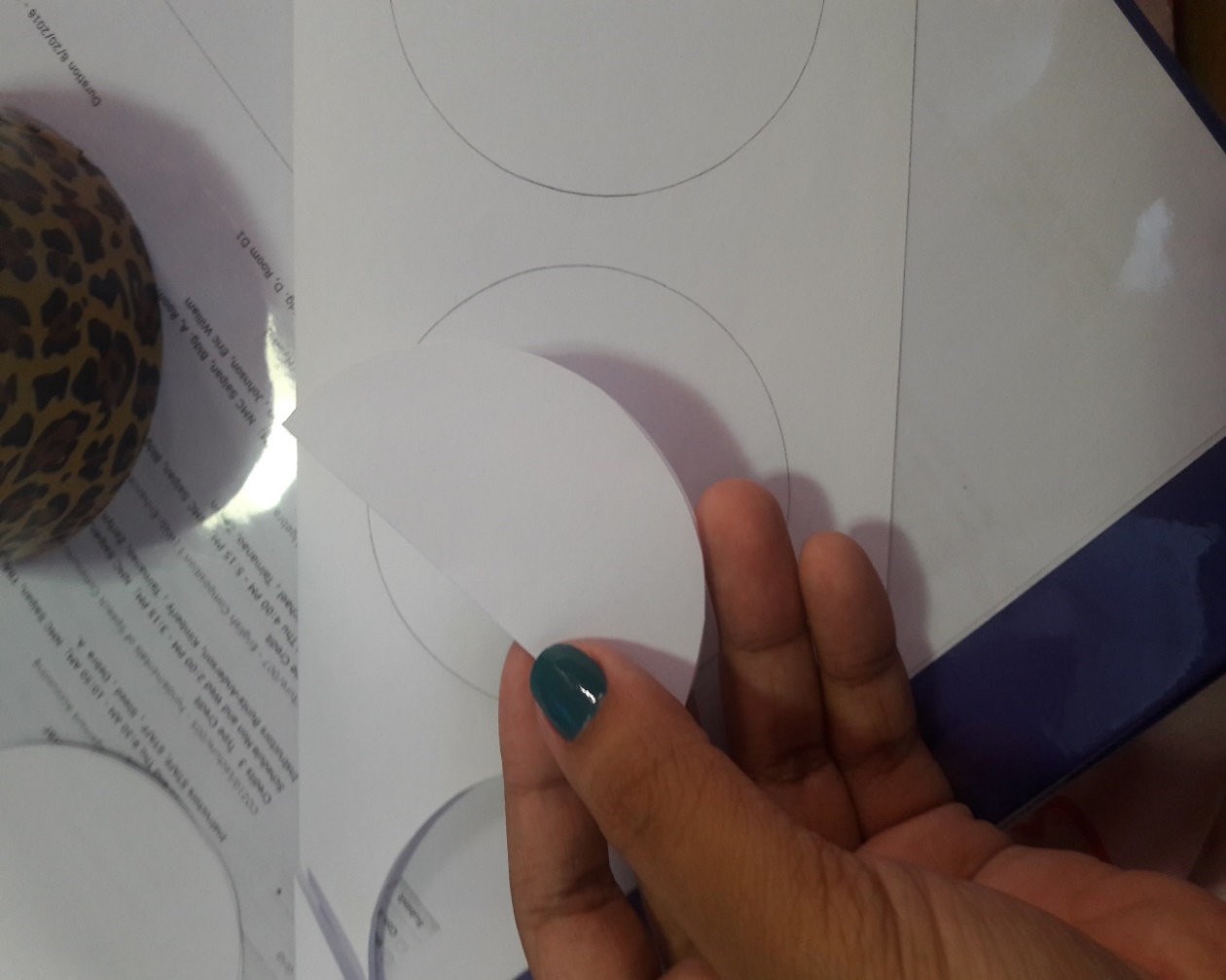 Step 4: Fold the circle in half again so it will look like a triangle shape.
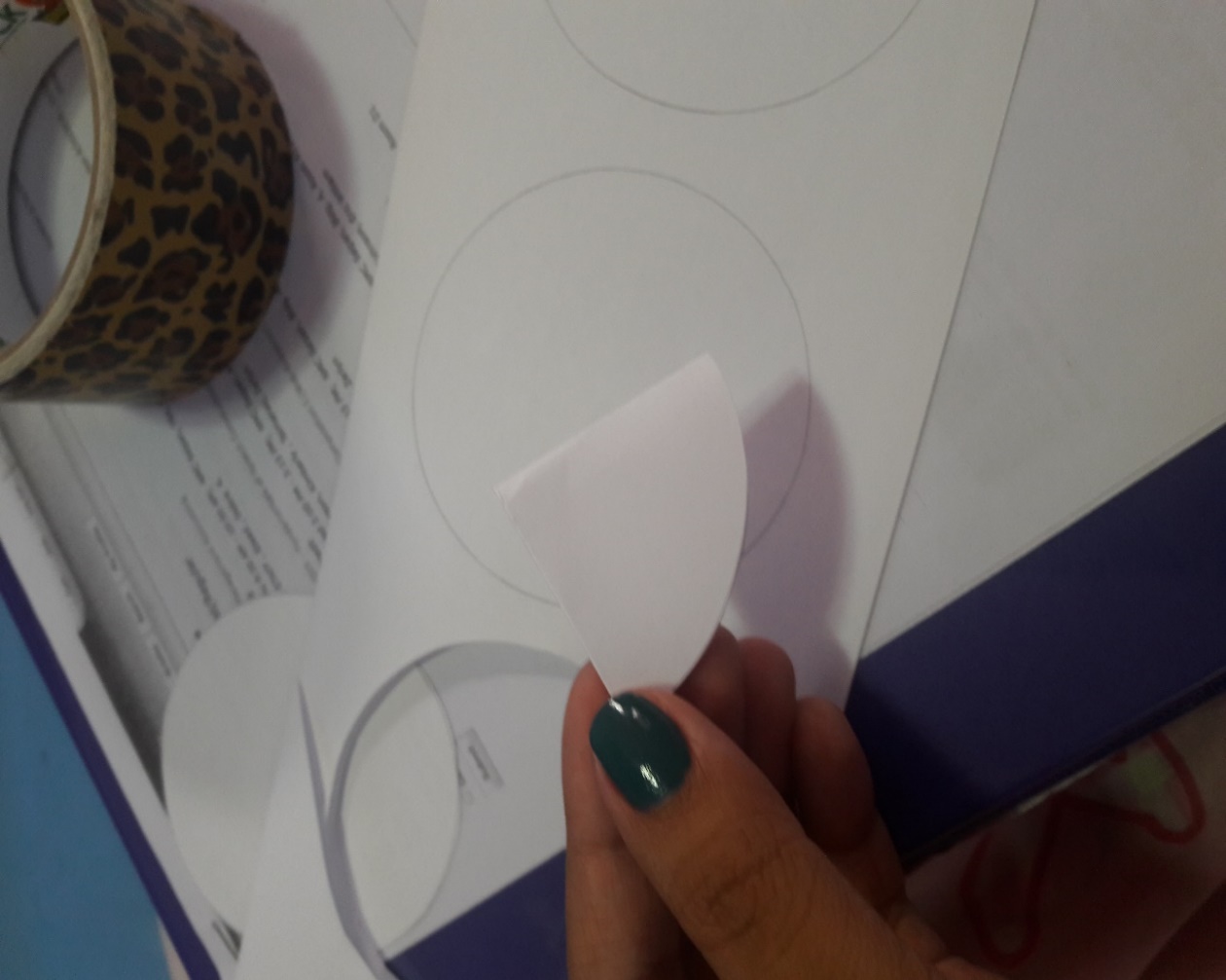 Now for the fun part 
Step 5: You can cut out any shapes you like. If you want triangle designs, basically just cut out triangles on the side of the paper.
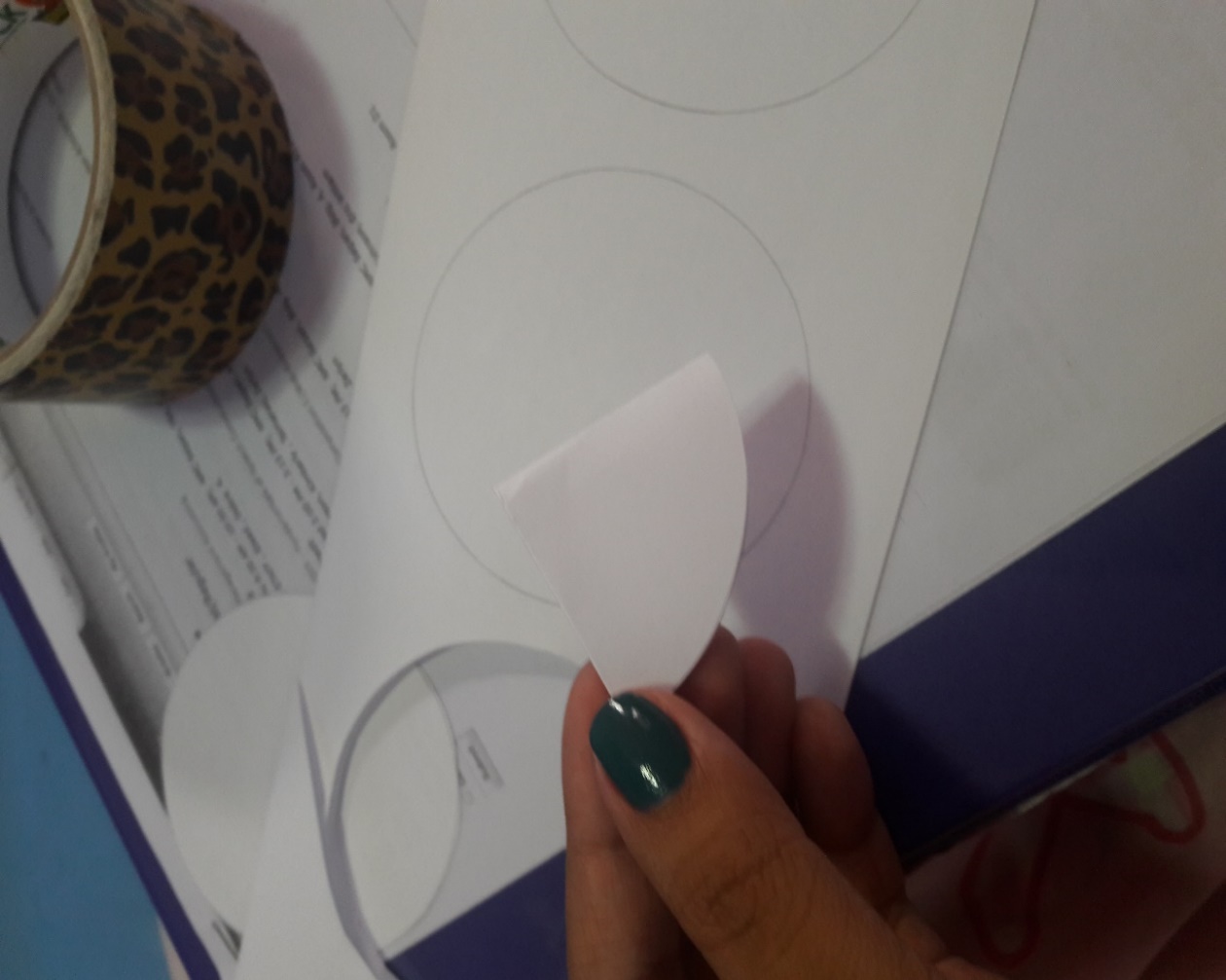 Step 6: When you’re done cutting out the shapes you like, unfold the triangle. After that, you have your own snowflake.
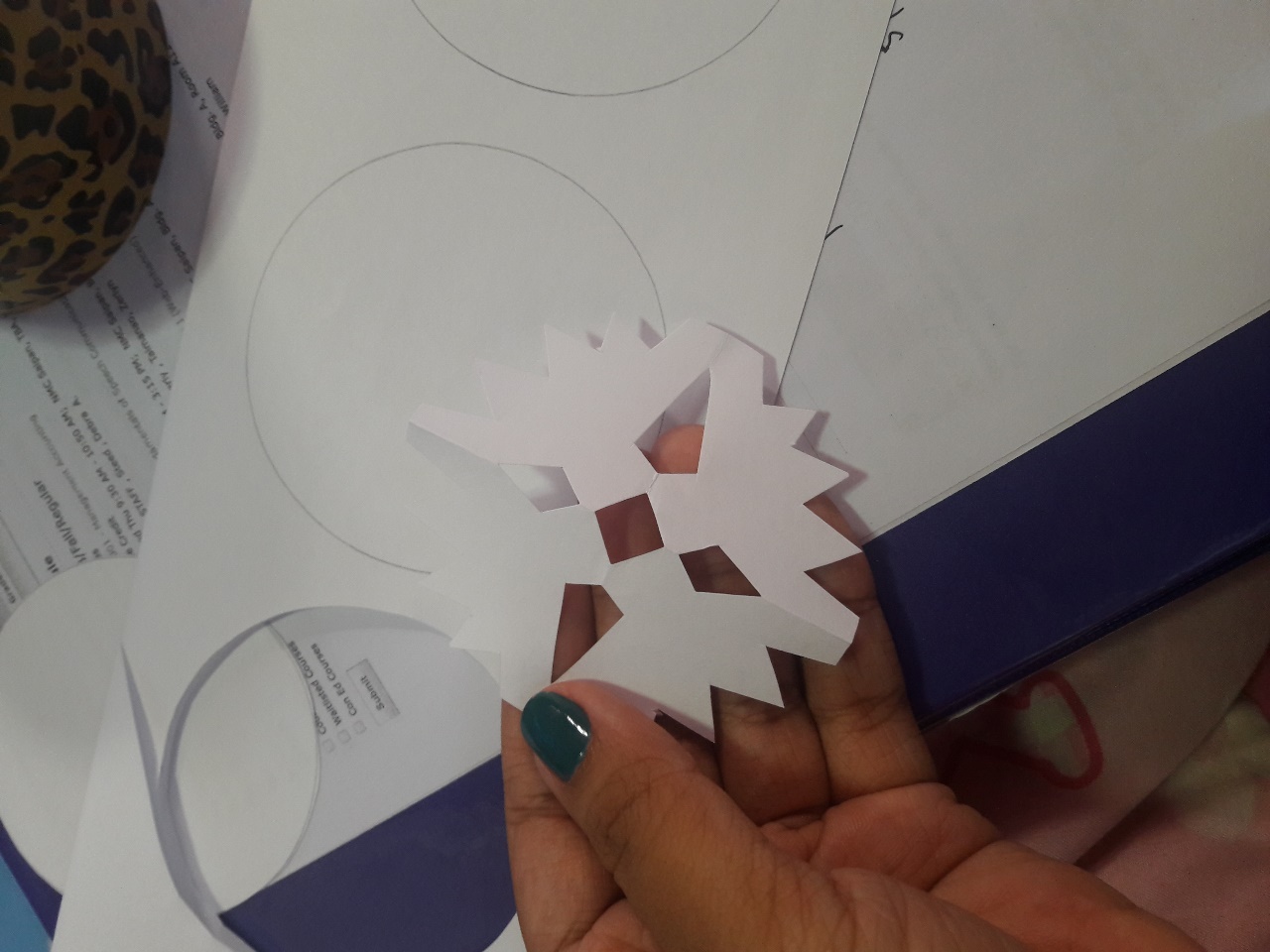 If you want a heart shape design, just repeat the first four steps.  Then, cut a half heart shape on the sides, but be careful with the edges.
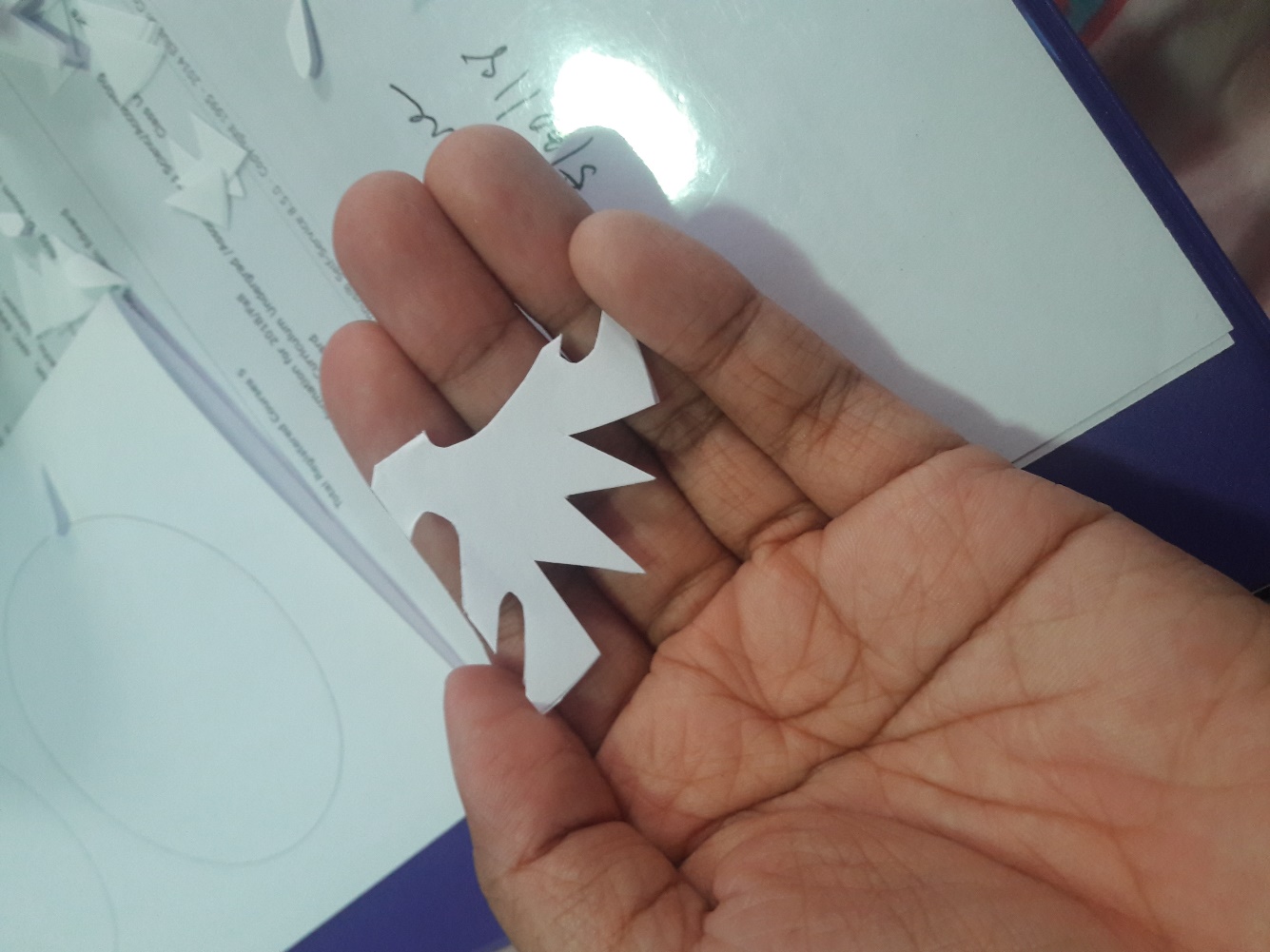 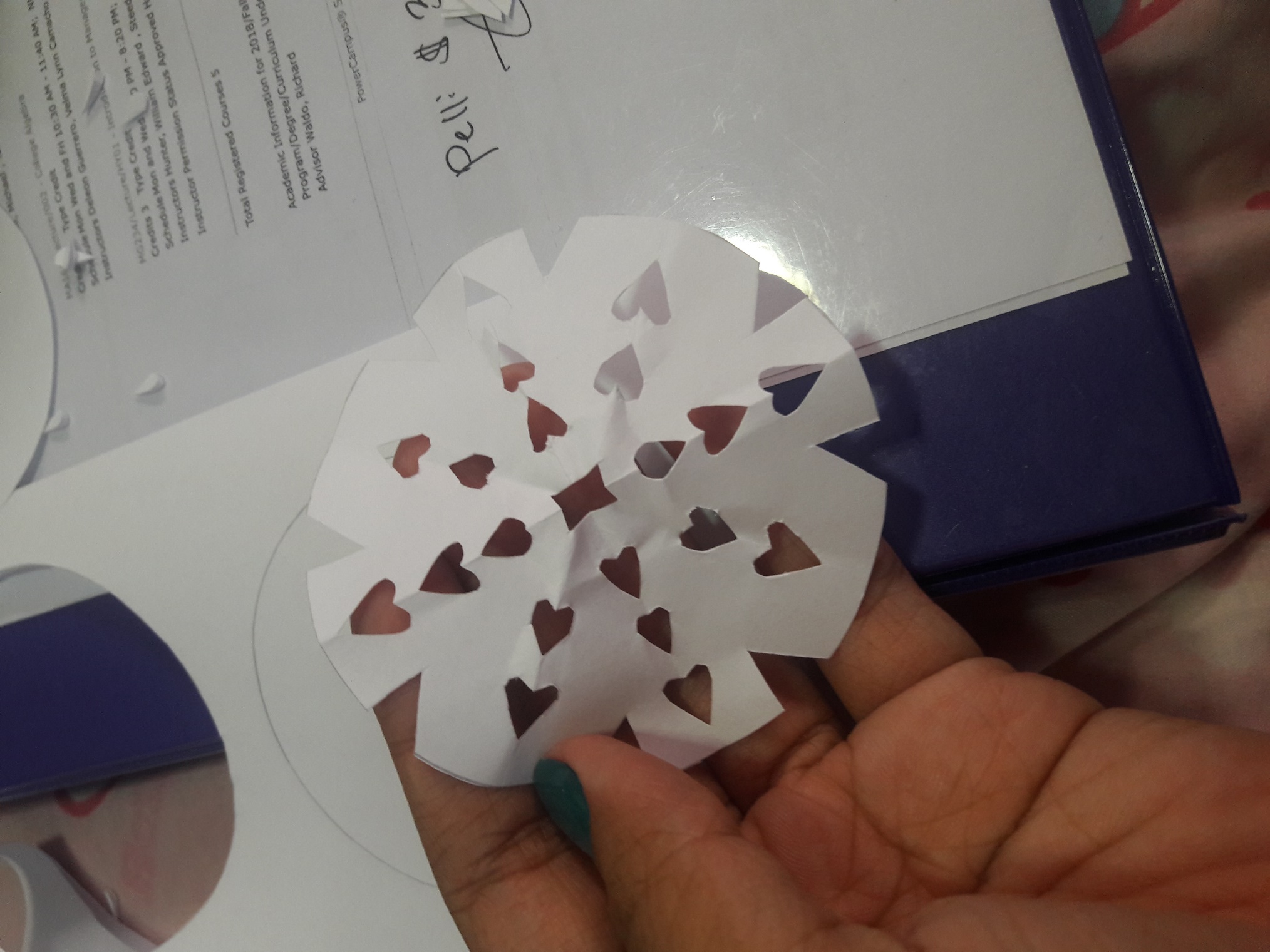 And…there you have it.
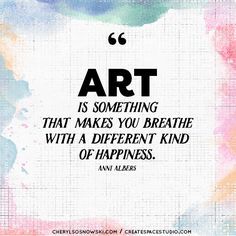 Question and Answer
What are some ways to make a paper snowflake?
What was the duct tape used for? (Hint: It’s not used for taping stuff.)
Name all the materials you need to make a snowflake.
Any Questions???